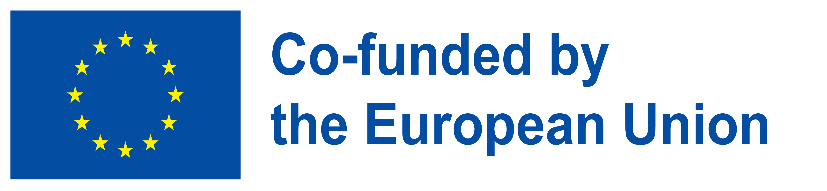 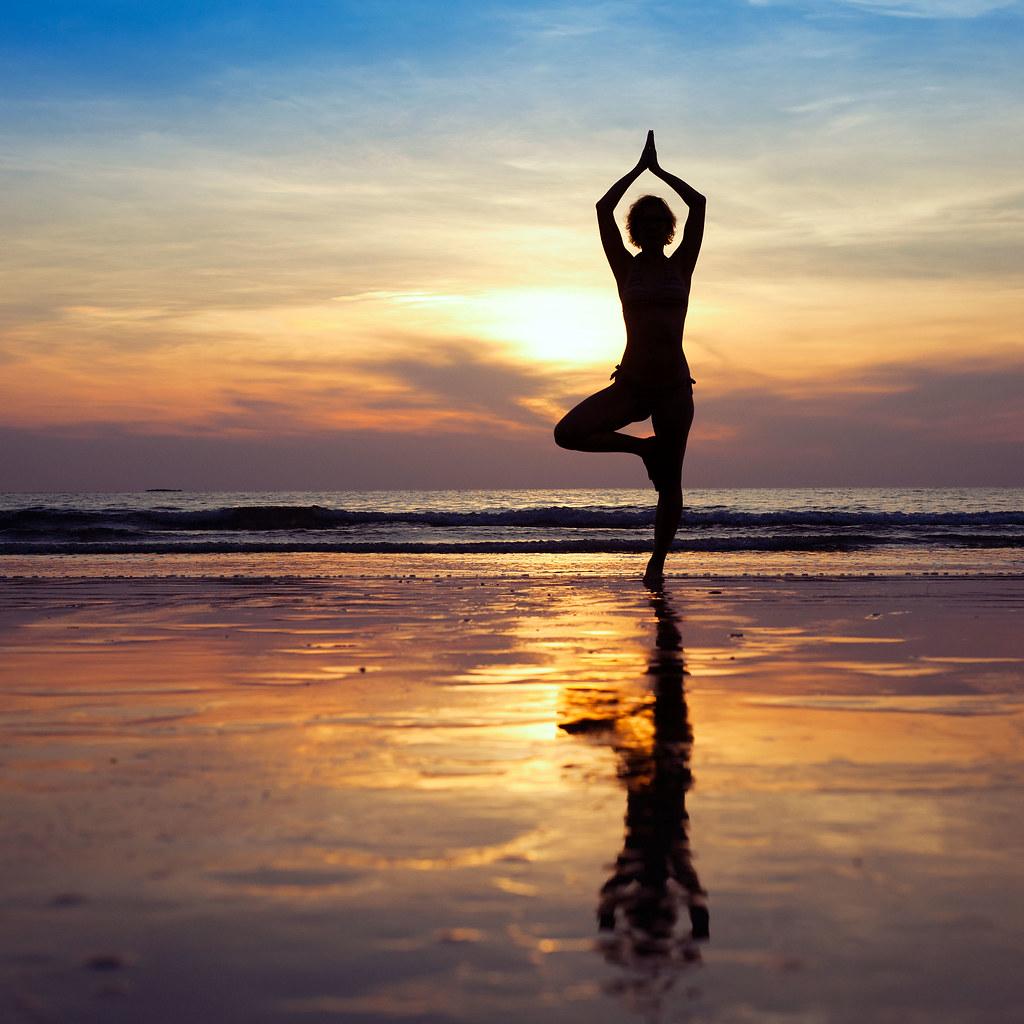 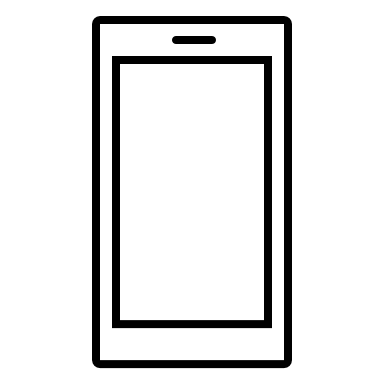 Digitales Wohlbefinden - Einführung
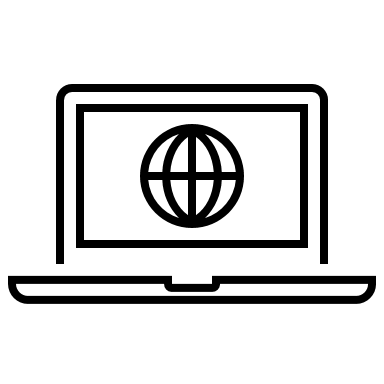 Aufbau digitaler Resilienz indem wir digitales Wohlbefinden und Sicherheit für alle zugänglich machen2022-2-SK01-KA220-ADU-000096888
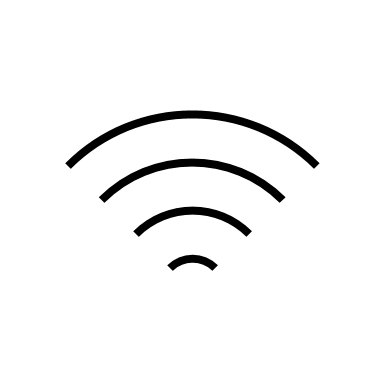 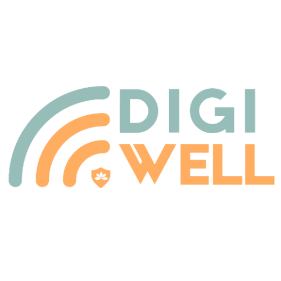 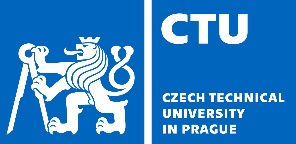 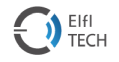 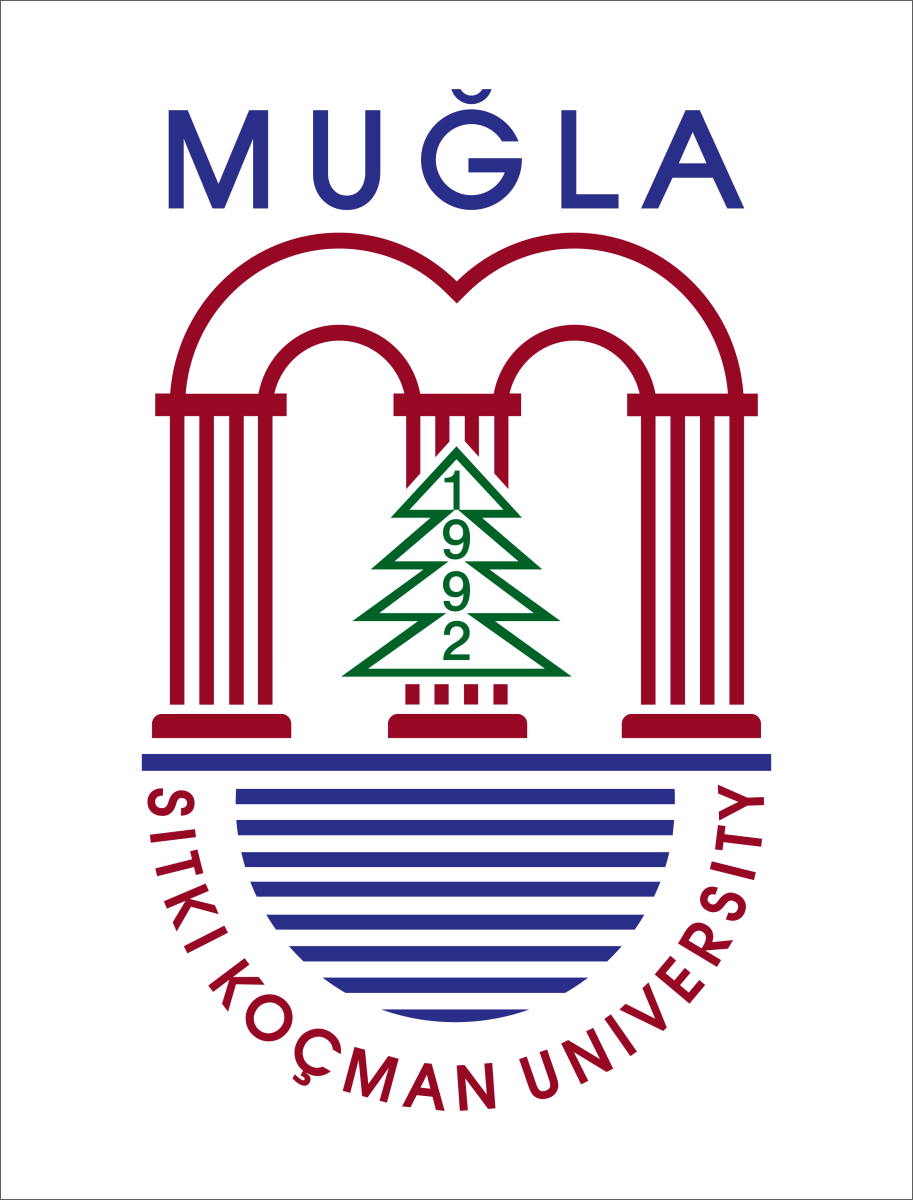 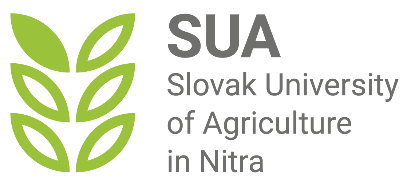 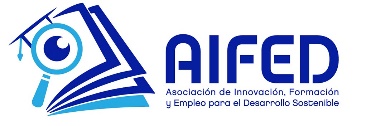 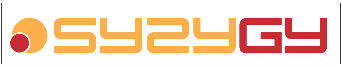 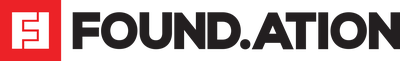 INHALT
Einführung
DIGITALES WOHLBEFINDEN: ACHTSAMES NAVIGIEREN IN DER DIGITALEN WELT
Die Auswirkungen der Technologie auf das digitale Wohlbefinden
Gesunde digitale Gewohnheiten verstehen und kultivieren
Bewährte Praktiken
Rekapitulation
EINFÜHRUNG
Die Technologie spielt eine wichtige Rolle in unserem Leben und verändert die Art und Weise, wie wir arbeiten, interagieren und unsere Zeit verbringen. 
Da wir uns in der digitalen Welt bewegen, ist es wichtig zu verstehen, wie sich die Technologie und die digitale Welt auf unser Wohlbefinden auswirken. 
Denn die Technologie bietet uns zahlreiche Vorteile, birgt aber auch einige Risiken für unser Leben und unser Wohlbefinden. 
Einer der Schlüssel zur Beseitigung solcher Risiken für unser Wohlbefinden und zum achtsamen Umgang mit der digitalen Welt besteht darin, das digitale Wohlbefinden genauer unter die Lupe zu nehmen und entsprechende Maßnahmen zu ergreifen. 
Dieses Schulungsmodul wurde entwickelt, um Erwachsenen zu helfen, die Auswirkungen der Technologie auf ihr digitales Wohlbefinden zu verstehen und zu bewältigen.
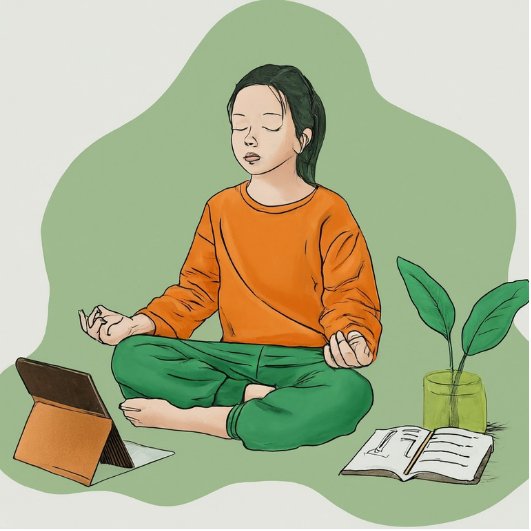 Dieses Modul zielt darauf ab, Erwachsene mit den notwendigen Kompetenzen auszustatten, um sich in der digitalen Welt achtsam zu bewegen.
Ziel des Moduls
Das Modul soll Erwachsenen helfen, die Auswirkungen der Technologie auf ihr Wohlbefinden zu verstehen und Wege zur Entwicklung gesunder digitaler Gewohnheiten aufzeigen.
LERNZIELE
1
2
3
4
5
Eine allgemeine Vorstellung vom digitalen Wohlbefinden haben
Verstehen der positiven und negativen Auswirkungen der Technologie auf das digitale Wohlbefinden
Erforschung praktischer Strategien zur Entwicklung gesunder digitaler Gewohnheiten
Erlernen eines achtsamen und ausgewogenen Umgangs mit Technologie
Beste Praktiken für digitales Wohlbefinden entdecken
NACH ABSCHLUSS DIESES MODULS WERDEN SIE IN DER LAGE SEIN
DAS DIGITALE WOHLBEFINDEN DEFINIEREN UND SEINE BEZIEHUNG ZUM ALLGEMEINEN WOHLBEFINDEN ERKLÄREN
POSITIVE UND NEGATIVE AUSWIRKUNGEN DER TECHNOLOGIE AUF DAS WOHLBEFINDEN UND DAS DIGITALE WOHLBEFINDEN AUFLISTEN
LERNRESULTATE
EINE PERSÖNLICHE STRATEGIE ZUR ENTWICKLUNG GESUNDER DIGITALER GEWOHNHEITEN ZU ENTWICKELN
MASSNAHMEN ERGREIFEN, UM UNGESUNDE DIGITALE GEWOHNHEITEN ZU VERMEIDEN
BEWÄHRTE PRAKTIKEN DES DIGITALEN WOHLBEFINDENS ZU ERMITTELN UND ZU NUTZEN
Erwartungen an die Lernenden
Aufgaben und Verantwortlichkeiten der Lernenden
Um den Nutzen des Moduls zu maximieren und alle Lernergebnisse zu erreichen alle Lernergebnisse zu erreichen, wird von Ihnen als Lernenden Folgendes erwartet: 
Ich bitte Sie;
 Nehmen Sie sich mindestens drei Stunden Zeit, um dieses Modul zu bearbeiten.
 Schauen Sie sich alle zugewiesenen Videos an, um ein allgemeines Verständnis des digitalen Wohlbefindens zu erlangen. 
 Gehen Sie alle Präsentationen aufmerksam durch, um wichtige Fragen zum Thema zu klären. 
 Schließen Sie alle Quizfragen ab, um Ihr Verständnis zu überprüfen und bei Bedarf umzukehren.
Freie Lizenz 
 
Das hier entwickelte Produkt im Rahmen des Projekts "Building Digital Resilience by Making Digital Wellbeing and Security Accessible to All 2022-2-SK01-KA220-ADU-000096888" wurde mit Unterstützung der Europäischen Kommission entwickelt und gibt ausschließlich die Meinung des Autors wieder. Die Europäische Kommission ist nicht für den Inhalt der Dokumente verantwortlich. 
Die Veröffentlichung steht unter der Creative Commons Lizenz CC BY- NC SA.

 


Diese Lizenz erlaubt Ihnen, das Werk zu verbreiten, zu remixen, zu verbessern und darauf aufzubauen, jedoch nur nicht kommerziell. Bei der Verwendung des Werkes sowie von Auszügen daraus muss: 
müssen die Quelle und ein Link zur Lizenz angegeben werden, und eventuelle Änderungen müssen erwähnt werden. Die Urheberrechte verbleiben bei den Autoren der Dokumente. 
das Werk darf nicht zu kommerziellen Zwecken verwendet werden. 
Wenn Sie das Werk neu komponieren, konvertieren oder darauf aufbauen, müssen Ihre Beiträge unter derselben Lizenz wie das Original veröffentlicht werden.  
Haftungsausschluss:
Finanziert von der Europäischen Union. Die geäußerten Ansichten und Meinungen sind jedoch ausschließlich die des Autors/der Autoren und spiegeln nicht unbedingt die der Europäischen Union oder der Europäischen Exekutivagentur für Bildung und Kultur (EACEA) wider. Weder die Europäische Union noch die EACEA können für diese verantwortlich gemacht werden.